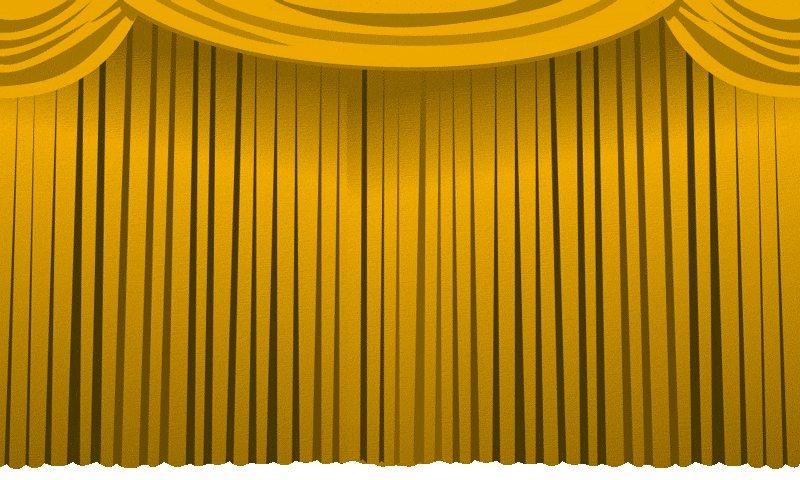 Welcome to my class
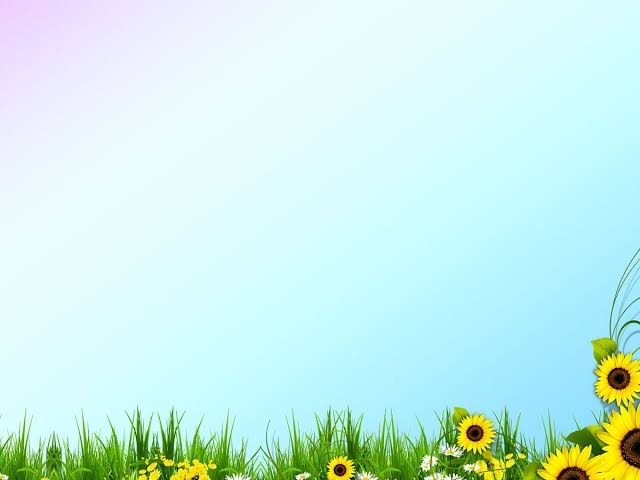 INTRODUCTION
Class : Eight-Twelve
Subject: English (Grammar)
(Transformation of Sentence)
Part-1
( Affirmative to Negative & vice versa)
Parvin Akter
Lecturer, English
Rampur Ideal Alim Madrasah, 
Kamranga, Sadar, Chandpur.

Cell: 01718295712
Email:parvinakter1335@gmail.com
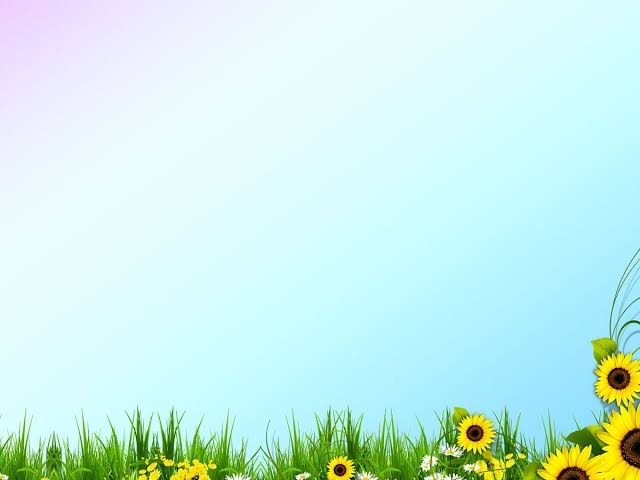 Notice these sentences…
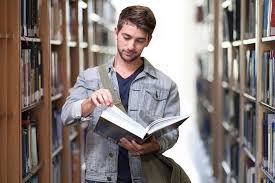 The boy is sincere to his studies
The boy is  not insincere to his studies.
I like Bangladeshi dessert.
I do not dislike Bangladeshi dessert
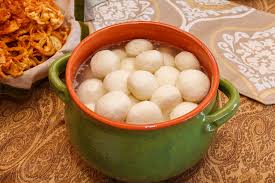 Do you find any change between first two and last two sentences............?
Yes
NO
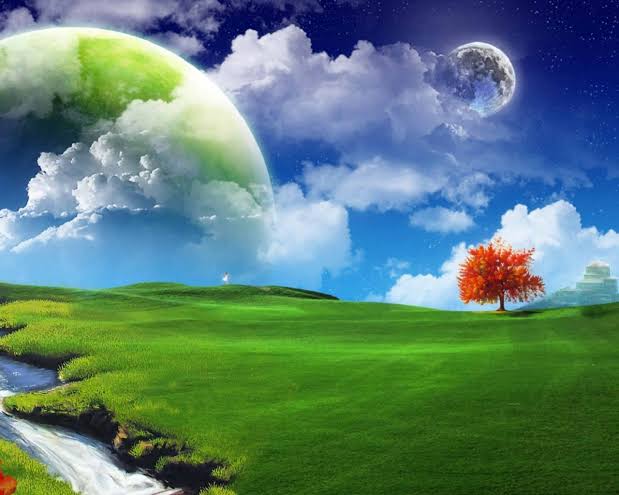 Our Today’s Topic
Transformation Of 							    Sentence
(Affirmative  to Negative & vice versa)
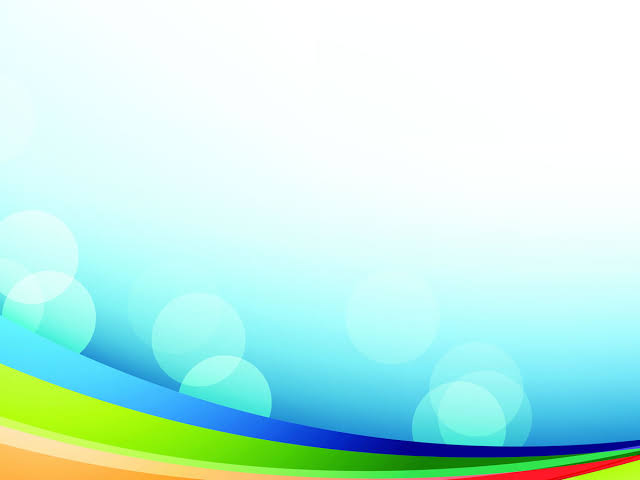 Learning Outcomes:
After the end of the lesson the learners will be able to  ---

write the definition of transformation of sentences
  Identify the rules of transformation of sentences
  Transform sentences (affirmative to Negative)
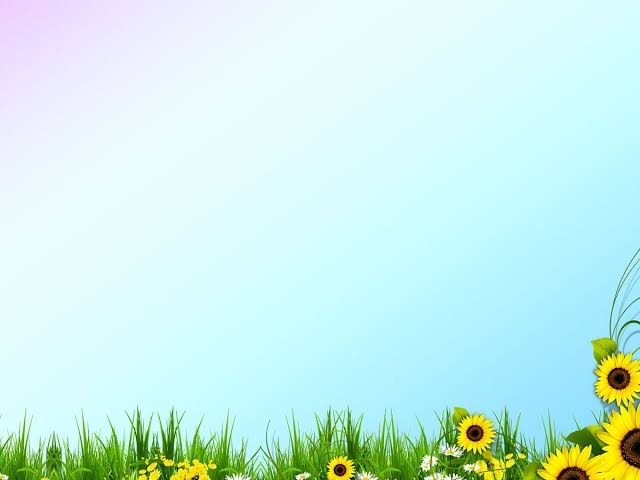 Definition
Transformation is a process of changing a sentence without changing  its real meaning.
Example:
She is a good student. (Affirmative)
She is not a bad student. (Negative)
Both sentences have the same meaning
The rules of transformation of sentence
Part -1
Affirmative to Negative & vice versa :
Rule-1. Only replaced with none but ( person) 
                                   nothing but ( things) 
                                   not more/not less than (number/age)
Example:
Affirmative: Only the graduate can apply.
Negative: None but the graduate can apply
Affirmative: She likes only sweets.
Negative: She likes nothing but sweets.
Affirmative : He is only 22.
Negative: He is not more than 22
Rule-2: Must replaced with ‘can not but/can not help’
Example:
Affirmative : We must love our motherland
Negative : We can not but love our motherland.
Or, We can not help loving our motherland.
Vice versa
Negative: He cannot but go there.
Or: He cannot help going there.
Affirmative: He must go there.
Rule-3:    Both ------and

Both replaced with Not only
and replaced with but also
Example:
Affirmative: Both Rana and his brother were present.
Negative: Not only Rana but also his brother were present.
Vice versa
Negative: He has not only money but also talent.
Affirmative: He has money and talent.
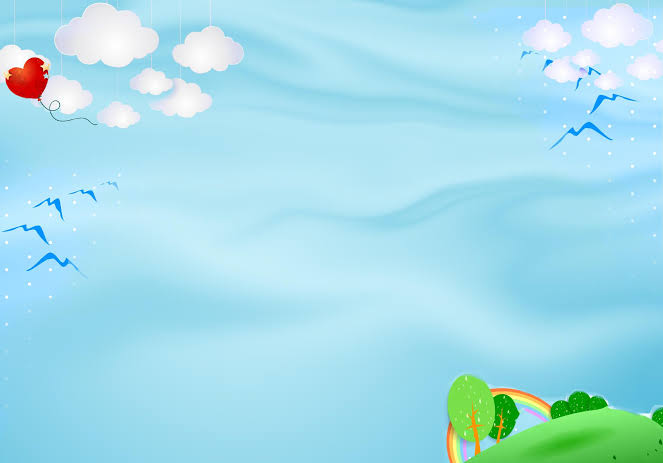 Rule-4: And ( if join two words replaced by not only….but also
Affirmative: He was obedient and gentle.
Negative: He was not only obedient but also gentle.
Vice versa
Negative: Jonny is not only punctual but also honest.
Affirmative: Jonny is punctual and honest.
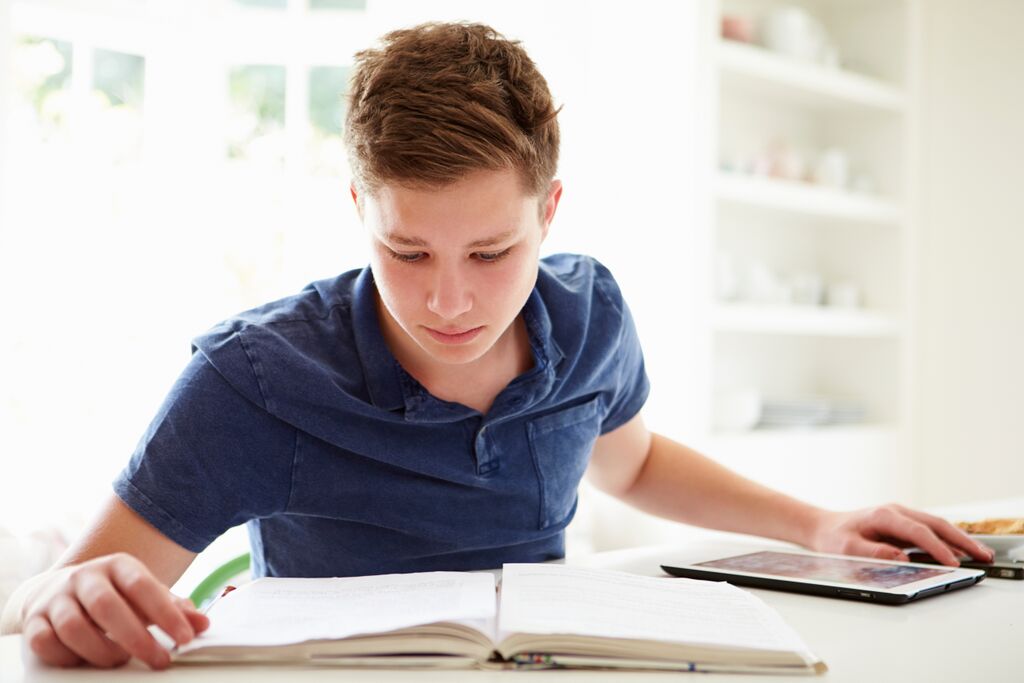 Time: 5 min
Individual work
Transform the following sentences into negative
Only he can help you in this regard.
Jara took a bag only  with her.
We must respect our parents.
She is both a singer and a dancer.
Both Sumi and her sister are beautiful.
Match the answers
Ans:None but he can help you in this regard
Ans: Jara took nothing but a bag with her.
Ans: We can not but respect our parents.
Ans: She is not only a singer but also a dancer.
Ans: Not only Sumi but also her sister are beautiful.
Rule-5: Everyone/everybody/every person (every + common noun) all replaced by there is no+ attached word+ but
Example :
Affirmative : Every mother loves her child.
Negative : There is no mother but loves  her child.
Vice versa
Negative : There is no king but  has a crown.
Affirmative : Every king has a crown.
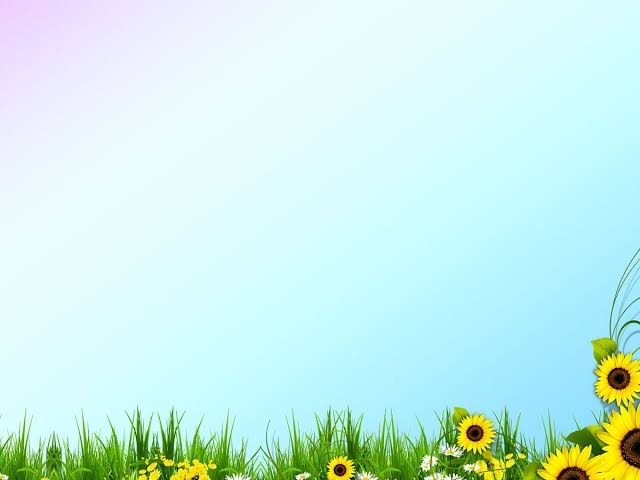 Rule-6: Always replaced by Never 
Affirmative word replaced by Antonym
Example :
Affirmative : He is always punctual.
Negative : He is never late.
Vice versa
Negative : I never forget you.
Affirmative : I always remember you.
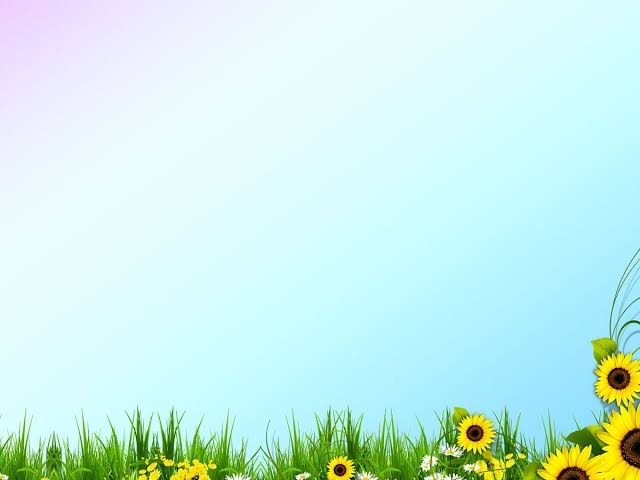 As soon as replaced by No sooner had
Comma (,) replaced by than
Rule-7:
Example:
Affirmative: As soon as we reached the station, the train left.
Negative: No sooner had we reached the station than the train left.
Vice versa
Negative: No sooner had she seen her mother than she ran away to her .
Affirmative: As soon as she saw her mother, she ran away to her.
Pair Work
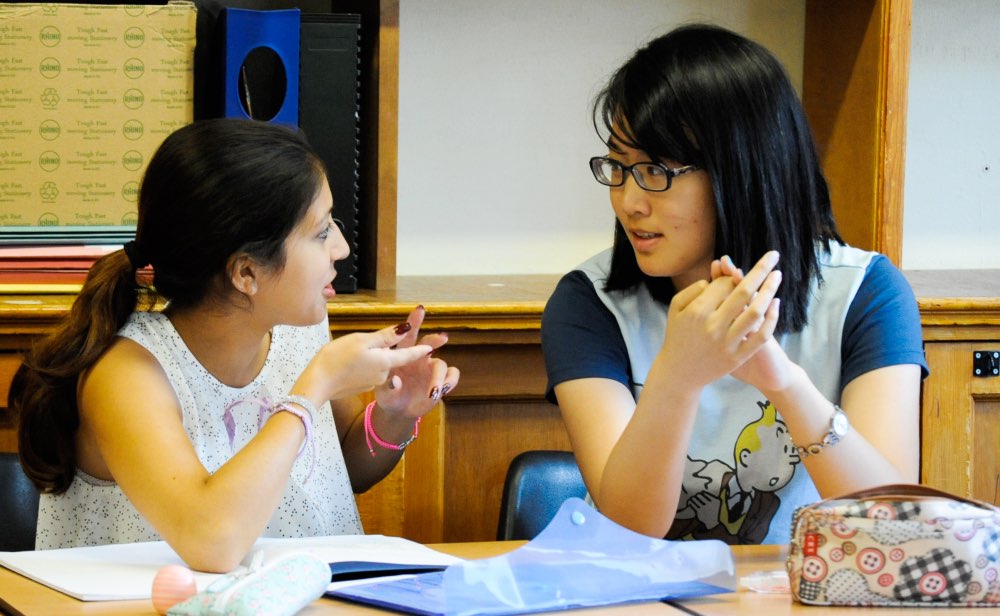 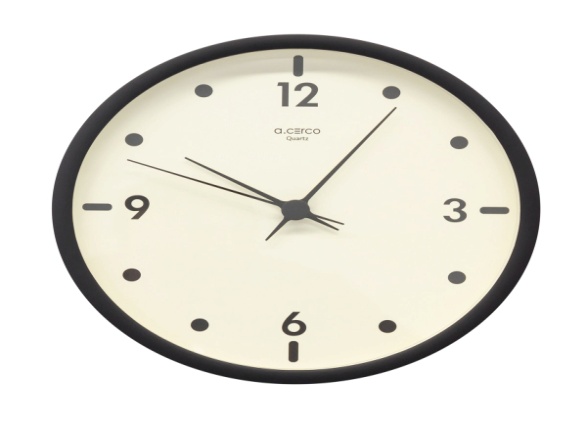 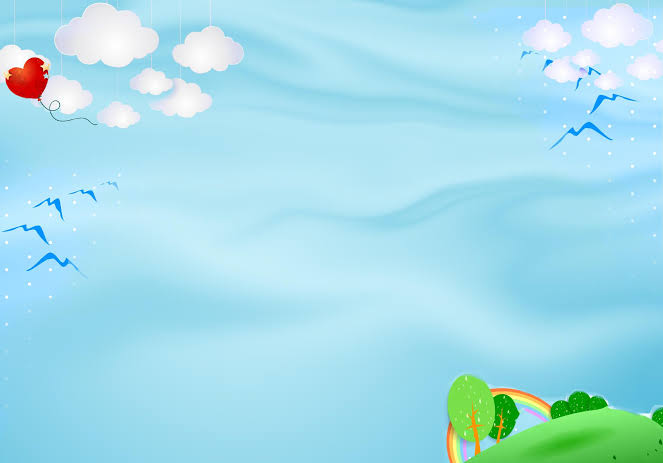 Transform the following sentences according to the instructions of the brackets.
Every body loves an honest man. ( Nega)
She is always attentive to her studies. (Nega)
No sooner had the thief seen the police than he ran away. (Affir)
He never tells a lie. (Affir)
As soon as I reached home, my little son ran to me. (Nega)
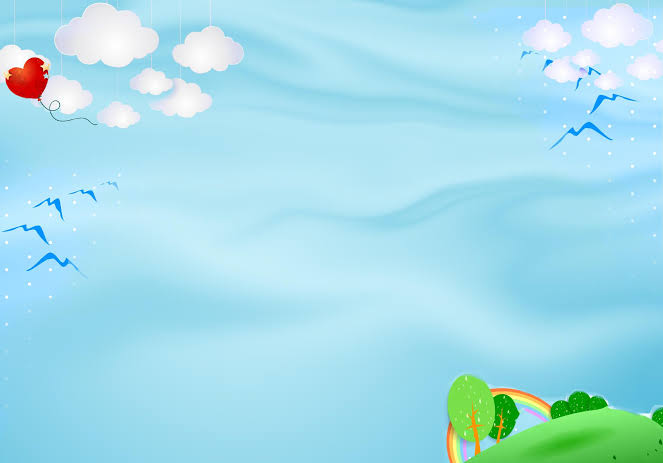 Auxiliary verb replaced by not+ Auxiliary verb 
Affirmative word replaced by Antonym
Rule-8:
Example:
Affirmative: He is an attentive student.
Negative: He is not an inattentive student
Vice versa
Negative: He was not a honest man.
Affirmative: He was an dishonest man
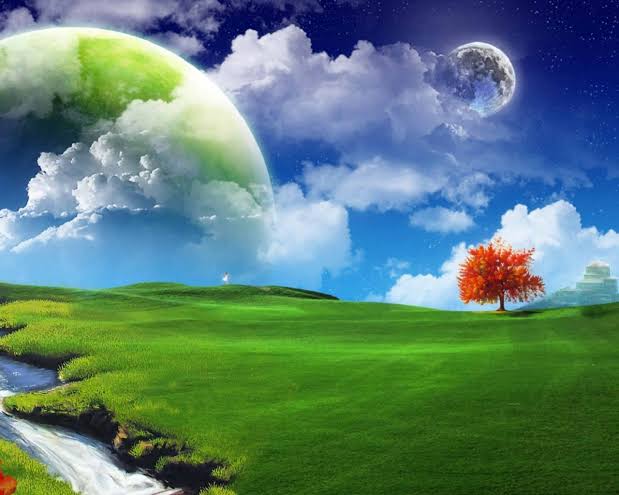 Rule-9: Superlative degree  replaced by no other
Affirmative: January is the coldest month of the year.
Negative: No other month of the year is as cold as January.
Vice versa
Negative: No other animal is as faithful as dog.
Affirmative: Dog is the most faithful animal.
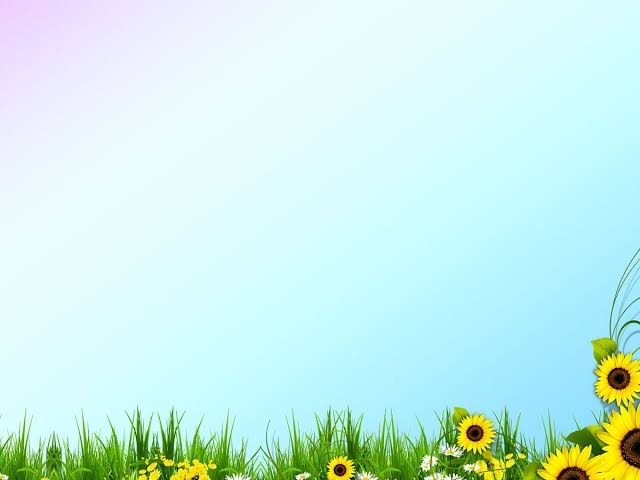 Rule-10: as………as replaced by not less……….than
Affirmative:  Shimi is as wise as Rimi.
Negative: Shimi is not less wise than Rimi.
Vice versa
Negative: Rani is not less tall than her sister.
Affirmative: Rani is as tall as her sister.
Rule-11: too…..to replaced by so……..that
Affirmative: She is too sick to attend the meeting.
Negative: She is so sick that she cannot attend the meeting
Vice versa
Negative: He is so weak that he can not walk.
Affirmative: He is too weak to walk.
Group Work
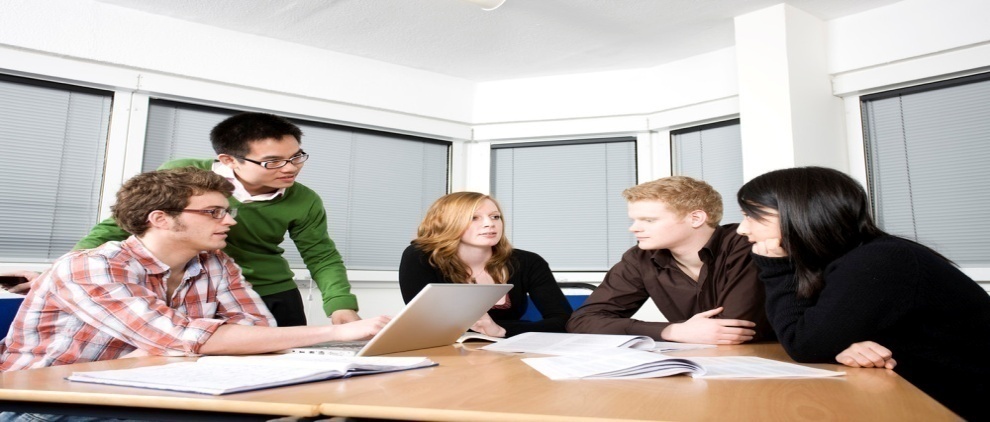 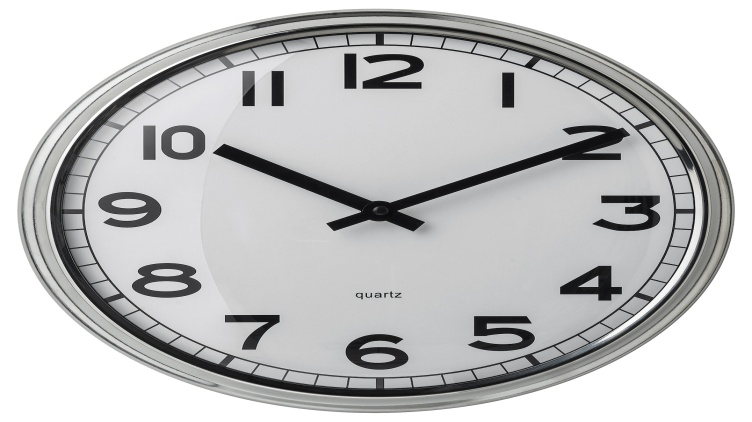 Transform the following sentences according to the instructions of the bracket..
His work is liked by all. ( Negative)
Raju was the tallest boy in the class. ( Negative)
 They were not less brilliant than we. ( Affirmative)
 I was too weak to move. (Negative)
 The sum was so difficult that I could not solve it. (Affirmative)
Rule-12: Universal truths replaced by negative & interrogative sentence
Affirmative: The sun sets in the west.
Negative: Does  not the sun set in the west?
Vice versa
Negative: Does not the earth moves round the sun?
Affirmative: The earth moves round the sun.
Rule-13: Sometimes replaced by not always
Affirmative: Rahim sometimes visits me.
Negative:Rahim does not always visit me.
Vice versa
Negative: I do not always go my village home.
Affirmative: I sometimes go my village home.
Rule-13: a little replaced by not much
Affirmative: He has a little riches.
Negative: He does not have much riches.
Vice versa
Negative: She does not have much knowledge.
Affirmative: She has a little knowledge.
Home work
Transform the following sentences according to the instructions of the bracket
1. She alone lives in this building. (Negative)
2. There is no one bur hates a  liar. (Affirmative)
3. Jim was only twenty two. (Negative)
4. Travelling is never  unwelcome. (Affirmative)
5. You must obey your parents. (Negative)
6. He is as wise as his father. ( Negative)
7. Mr. Rashid is too brilliant to understand everything. ( Affirmative)
8. As soon as the rain stopped, I went out. (Negative)
9. Not only he but also his sister will come. ( Affirmative)
10. The sun rises in the east. ( Negative)
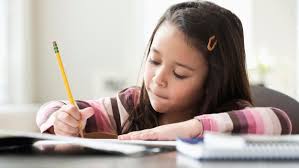 Thanks to all
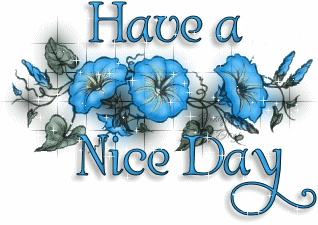